Unit 11: PFL
Consumer Protection Agencies
Protection Agencies
Better Business Bureau (BBB) – reports on bus
Bureau of Competition – makes sure ppl have large selection of g/s
Bureau of Consumer Protection (BCP) – part of FTC / protects against deception
Child Safety Protection Act – toys have to have warning labels
Protection Agencies
Consumer Product Safety Commission (CPSC) – sets product safety standards
Environmental Protection Agency (EPA) – protects natural resources
Federal Trade Commission (FTC) – agency to promote consumer protection
Protection Agencies
Food & Drug Administration (FDA) – food and drug safety
Securities & Exchange Commission (SEC) – protects stock / financial investors
United States Department of Agriculture (USDA) – makes policy on farming & food
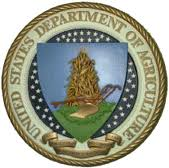 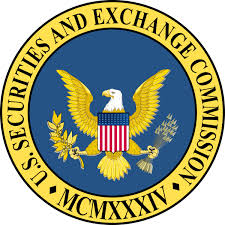